Design Oversight Working Group (DOWG) – Next Steps	Tom CzerniewskiEntergy Nuclear
Overview
Background
Formation of DOWG
DOWG Charter
Current Initiatives and Next Steps
Nuclear Community Website
Background – Before We Had a DOWG…
In November 2015, The Nuclear Promise Standard Design Process (SDP) ENG-003 charter established:
A Steering Committee (SC), representing every nuclear fleet and independent utility, to facilitate development, review and implementation of the SDP
An Executive Oversight Committee (EOC), to monitor progress of the SC and assist with resource allocation and alignment as needed.
Background – Before We Had a DOWG… (cont’d)
The SDP SC started meeting in February 2016, and utilized sub-teams or Working Groups (WGs) to develop the required products for the Nuclear Promise Initiative:
Process Working Group - to develop the SDP process
Training, Qualifications and Change Management Working Group - to develop SDP training materials and coordinate change management activities
Software Working Group - to develop industry standardized software
Background – Before We Had a DOWG… (cont’d)
As the SDP products were developed in 2016 by the respective WGs, it was recognized that a more permanent organizational structure would be needed to maintain the SDP, well after the Nuclear Promise initiative ends:
To review and consider feedback/changes to the process
To review, approve and coordinate revisions to the industry procedure
To review, approve and coordinate changes to the industry software
Formation of the DOWG
The SC determined that a new, permanent industry working group was needed to provide oversight of industry design processes, modeled after the Equipment Reliability Working Group (ERWG).
Settled on “Design Oversight Working Group (DOWG)”
Initial DOWG charter was developed and approved by the SC in January 2017, and the ERWG Executive Oversight Committee (EOC) on the 1st Quarter 2017 EOC conference call.
DOWG Charter - INTRODUCTION
DOWG is chartered to promote effective execution of nuclear power plant design change processes
Accomplished through standard industry procedures and promoting processes and behaviors that result in paramount focus on nuclear safety while effectively using utility resources
Comprised of a representative cross section of utility and industry personnel dedicated to maintaining effective configuration control of nuclear power plants through implementation of SDP procedure IP-ENG-001
VISION and MISSION
VISION: To achieve high levels of plant safety, reliability, and equipment performance through implementation of an effective and efficient design change process 
MISSION: To provide governance of the SDP and related procedures and to take action to improve the design change process throughout the nuclear power industry
Identifying best industry practices
Developing execution strategies
OBJECTIVES
To Provide a forum for industry configuration management leadership
Governance of the industry design change procedure, IP-ENG-001
Annual procedure / software / metric reviews
Coordinate revisions where needed (in May time-frame)
Maintain and monitor design change industry performance metrics
Maintain and monitor standard industry design change qualification structure
OBJECTIVES (cont’d)
Process implementation support, such as software, technical support tools, and interfaces with elements of other supporting processes
Working group and product information maintained on the Nuclear Community web forum
Provide methods for effectively communicating EOC direction that reviews adverse design quality trends and shares insight with other industry groups
Coordinate with the ERWG for functional areas with the potential for overlap
MEMBERSHIP
All commercial nuclear power utilities may participate in the DOWG as members
One voting representative who is the lead for the member’s organization (one alternate allowed)
Should have management support and sufficient seniority to make decisions during DOWG meetings
Should be interested in working on tasks that benefit many stations in the industry beyond the representative’s utility or station
WORKING GROUP STRUCTURE
Executive Oversight Committee (EOC)
Provides support and advises the DOWG (and ERWG) on matters related to nuclear power plant reliability
Chairperson
Vice Chairperson
Secretary (INPO representative)
Software Users Group
Standing subcommittee for interface with industry software users, the software vendor(s), and DOWG
WORKING GROUP STRUCTURE (cont’d)
Subcommittee Chairpersons
Lead subcommittee initiatives performed internal to the DOWG
DOWG Committee positions (Chair, Vice Chair) effective for approximately one year
Industry organizations with significant associations with the design change process will be informed of DOWG activities and appropriate liaisons established
CMBG will be invited as non-voting member and industry interface
WORKING GROUP STRUCTURE (cont’d)
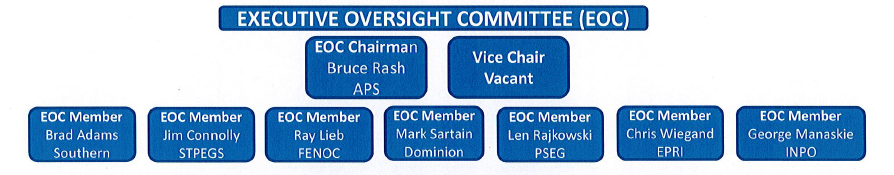 WORKING GROUP STRUCTURE (cont’d)
DESIGN OVERSIGHT WORKING GROUP (DOWG)
Representation of all utilities
* Effective 7/1/17
FUNDING
INPO will provide administrative support services for group communications, mailings, and product distribution 
The group will be afforded facility support within the capacity of INPO or EPRI facilities
Members and organizations are responsible for providing their own travel and living expenses for DOWG meetings
CONDUCT OF BUSINESS
The group will be guided by consensus
If necessary, the Chairperson will establish appropriate methods for deciding any significant issue
DOWG Current Initiatives and Next Steps
SDP Procedure Revision Cycle
ENG-003a, Standardized Parts Equivalencies
Objective
A standard process to perform evaluation of proposed alternate replacement items
Deliverables
Standard item equivalency evaluation process and procedure that leverages SDP where appropriate
Standard item equivalency evaluation process that enables sharing of information between utilities and suppliers
Standard qualifications and training for item equivalency evaluations
ENG-008, Standard Digital Design Process
Objective
A standard process for the design and implementation of digital modifications founded on the EPRI Digital Design Guide (TR 3002002989)
Deliverables
Standard, scalable and risk informed design procedure for digital I&C, leveraging the Standard Design Process
Standard modification content and deliverables
Standard industry training and qualification
DOWG Nuclear Community Website
INPO NANTEL hosted site:  https://community.nantel.org/working_groups/design_oversight_working_group_dowg/
Need to register
Location for related materials
Community forum for questions
Available to US nuclear utility representatives and vendors that are members of the Supplier Participant Advisory Committee (SPAC)
[Speaker Notes: Speaker: Rick McAdams / Paul Hayes - Arizona

There will be additional questions that come up as you start to use the process.  Here is where you can go to look for answers and submit your own questions.

Need Feedback during the Pilot process!  We are looking to make the process better.  If your comment is undeniably better or a fatal flaw it will probably be changed.  If it is a personal preference, it may not get changed, but submit it anyway.  

Comments should go to your site SME or Nuclear Promise Representative.  Questions can go on the Nuclear Community page.

DOWG = Design Oversight Working Group
SPAC = Supplier Participant Advisory Committee, includes most all the engineering vendors]
QUESTIONS?